Чукотский автономный округ
Анадырский район
Муниципальное бюджетное
 общеобразовательное учреждение 
«Центр образования с. Марково»
 
03.09.2020 г. Дата создания ШСК «Спарта»
(Приказ от 03.09.2020 г. № 04/229 – од 
«Об организации  работы  школьного 
спортивного клуба  «Спарта»)
 https://comarkovo.ru/info/shkolnyy-sportivnyy-klub/
Клуб создан по инициативе Министерства 
просвещения России для развития системы
 дополнительного образования в рамках 
федерального проекта «Успех каждого ребенка»
 национального проекта «Образование».
 
Руководитель ШСК «Спарта»-
Величко Любовь Ивановна 
учитель физической культуры, 
Высшая КК
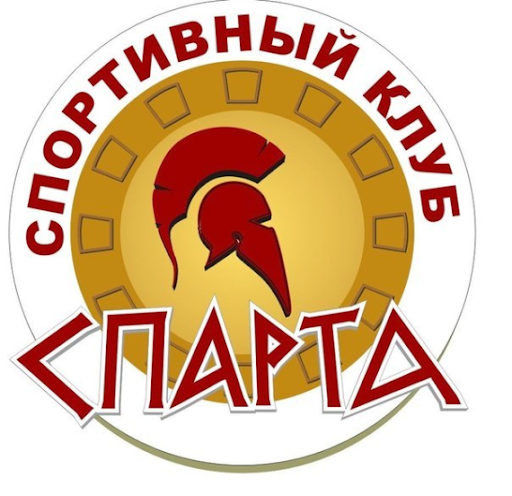 Школьный спортивный клуб «Спарта»
«Мы хотим всем рекордам наши звонкие дать имена» 

       Школьный спортивный клуб «Спарта» - организация учителей, учащихся, общественности села, способствующая развитию физической культуры, спорта и туризма в школе. Школьный спортивный клуб создаётся с целью организации и  проведения спортивно-массовой работы в образовательном учреждении,  воспитание устойчивого интереса к систематическим занятиям физической  культурой, к здоровому образу жизни; укрепление и сохранение здоровья при  помощи регулярных занятий в спортивных кружках и секциях, участия в оздоровительных мероприятиях; организация здорового досуга детей. 
Цели
Воспитание у детей и подростков устойчивого интереса к систематическим занятиям физической культурой, к здоровому образу жизни;
Укрепление и сохранение здоровья при помощи регулярных занятий в спортивных кружках и секциях, участия в оздоровительных мероприятиях;
Организация здорового досуга детей.
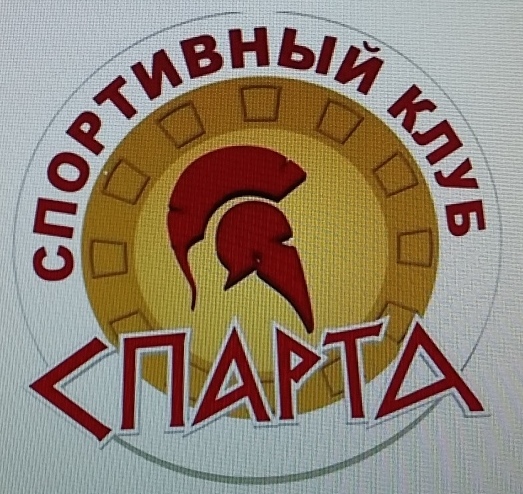 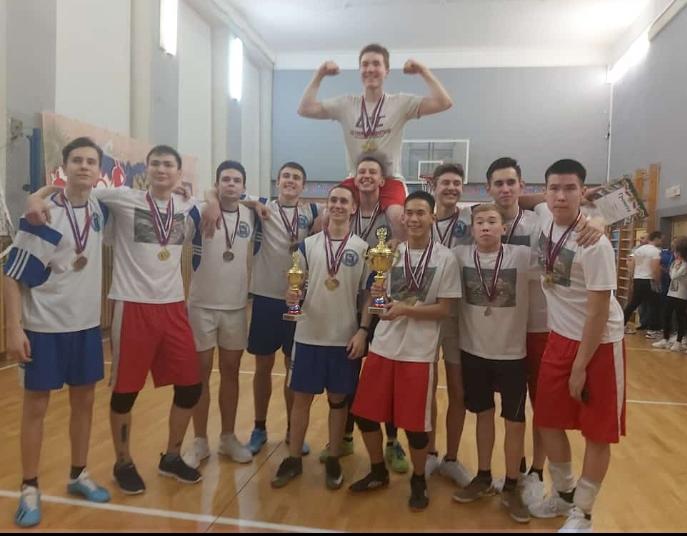 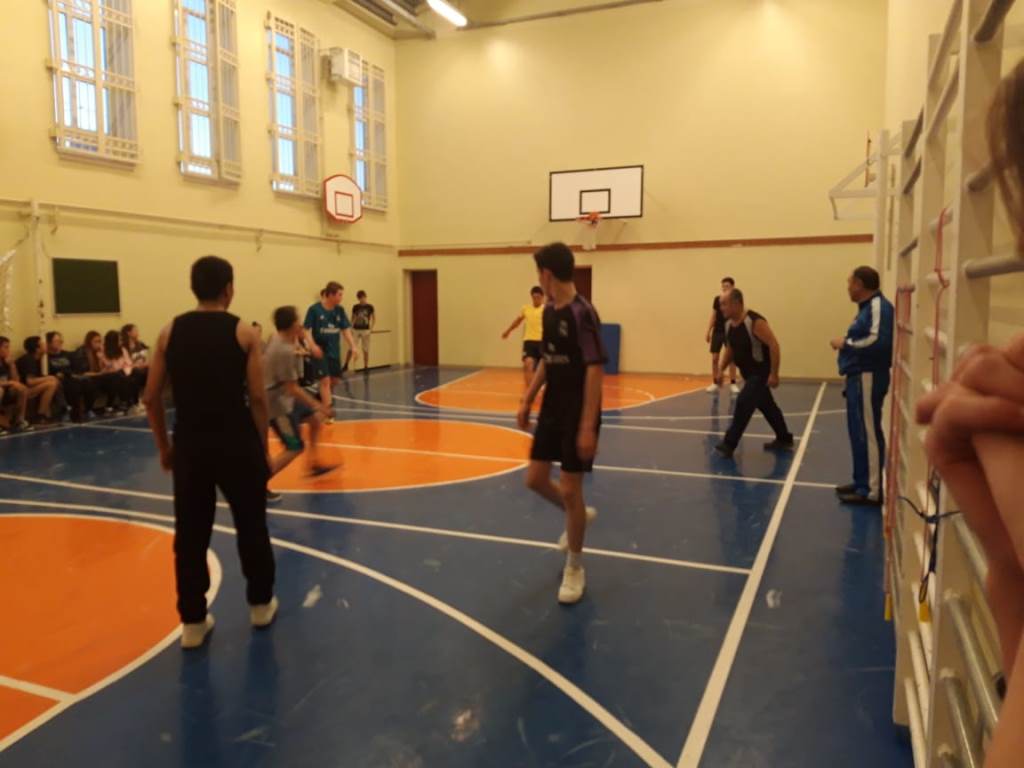 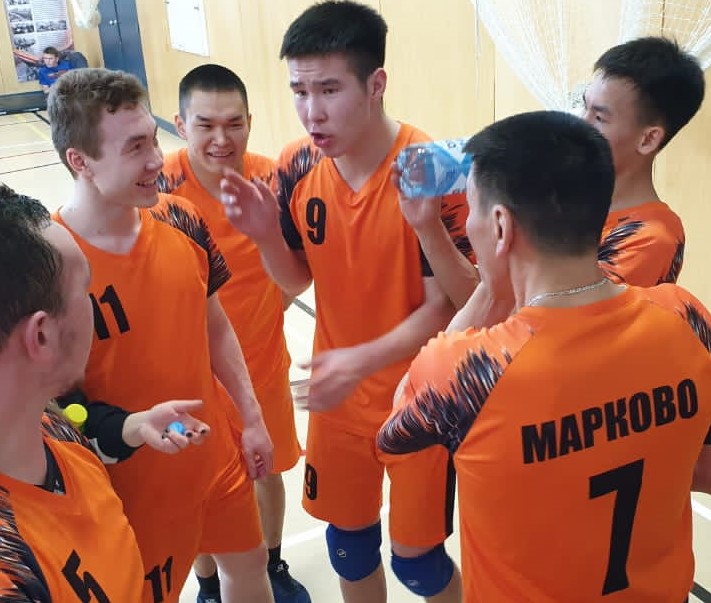 Футбол
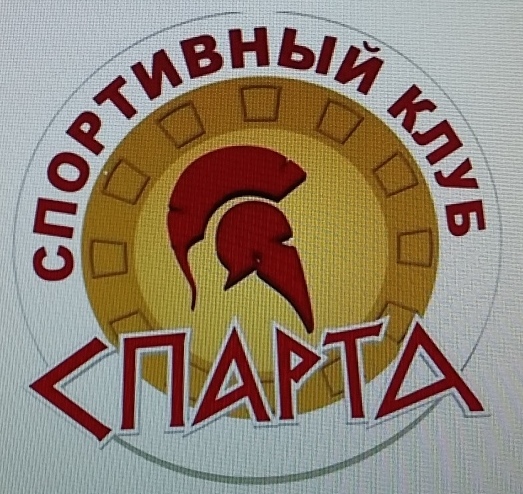 Сборная ШСК
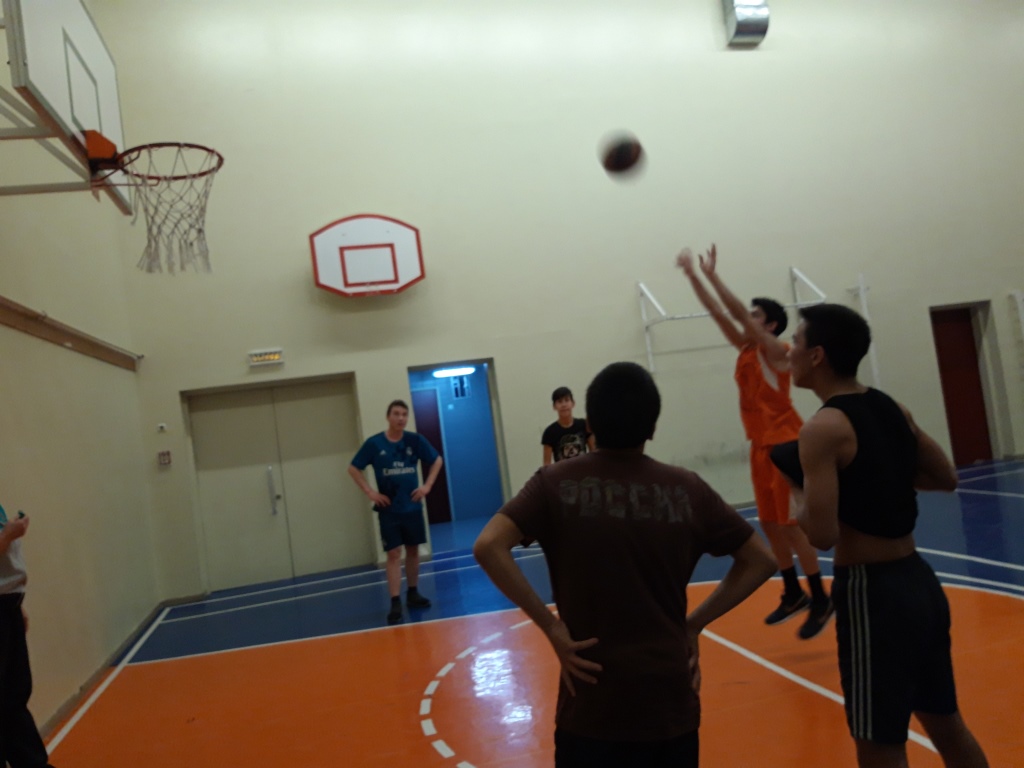 Баскетбол
Волейбол
Направления  работы  ШСК  «Спарта»
Проведение 
оздоровительно – 
спортивных 
мероприятий с 
учащимися 
на базе школы
Пропаганда видов 
спорта, 
подготовка учащихся 
к сдаче нормативов ГТО
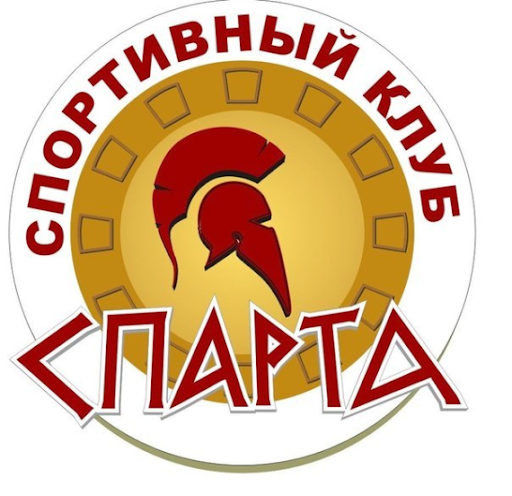 Организация занятий 
с детьми с ОВЗ
Подготовка 
спортсменов 
и команд для участия
 в спортивных 
соревнованиях
Формирование
 здорового образа 
жизни,
 профилактика вредных
 привычек
Работа с родителями 
и жителями села
Условия для занятий  физической культурой и спортом
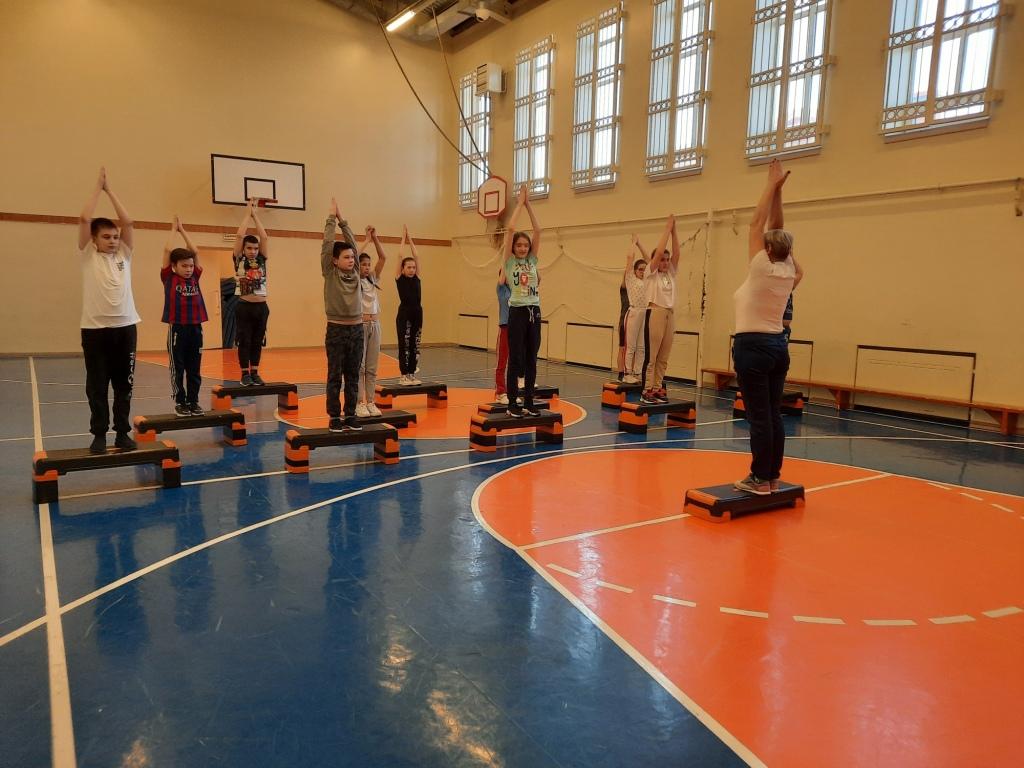 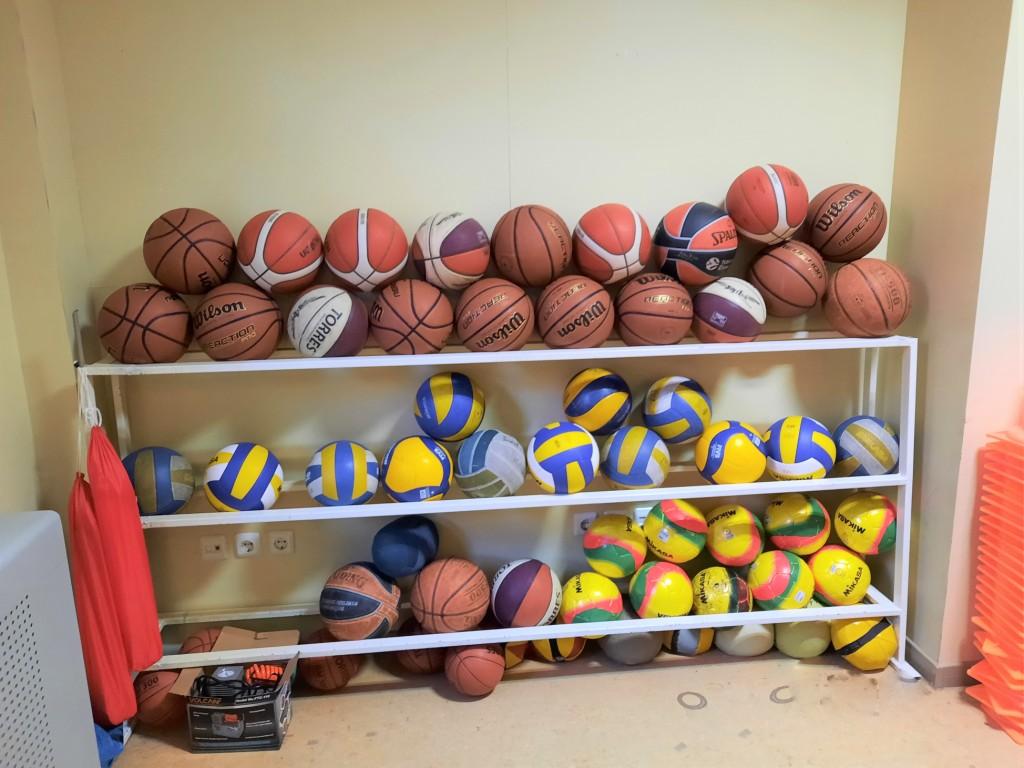 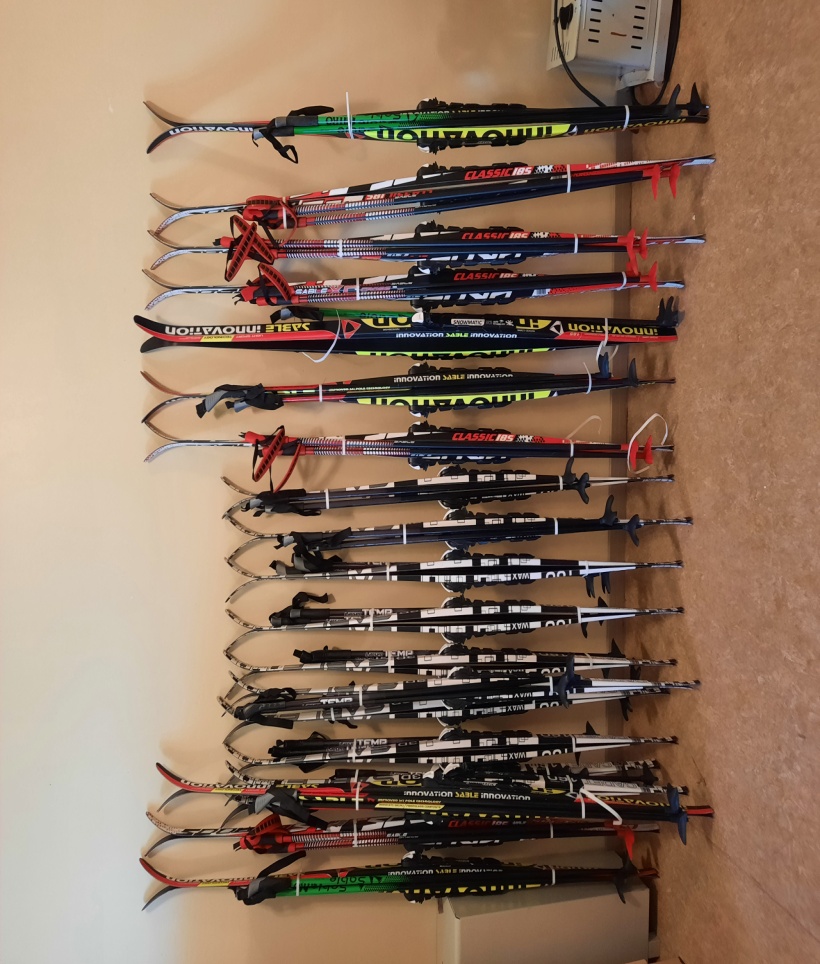 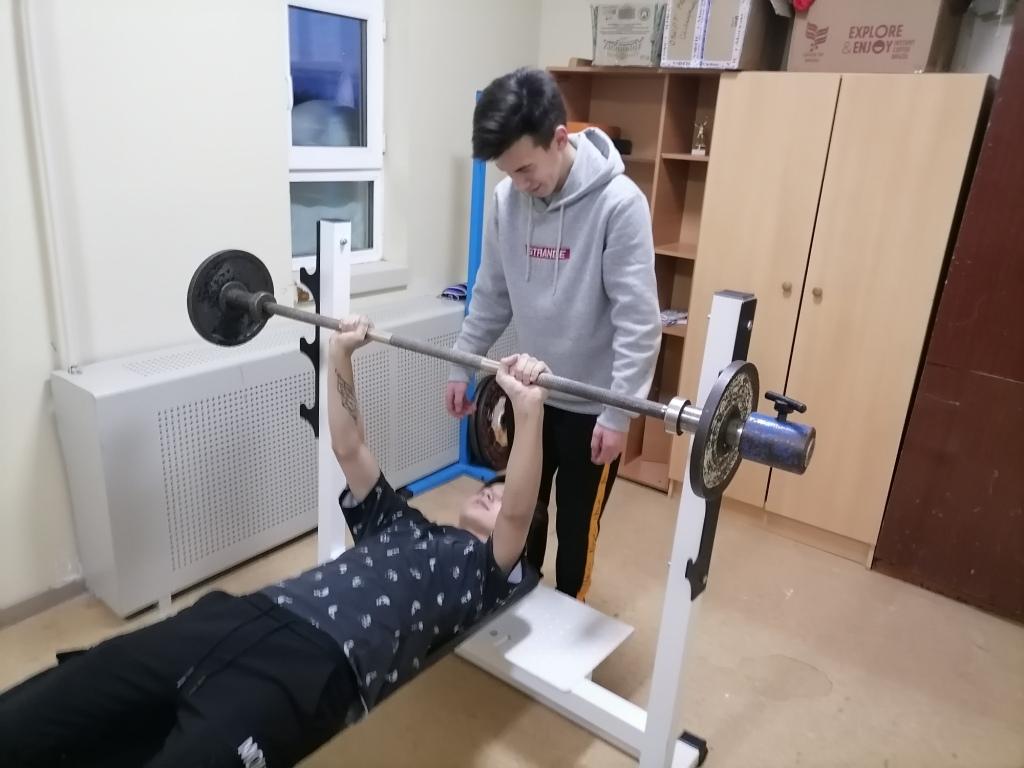 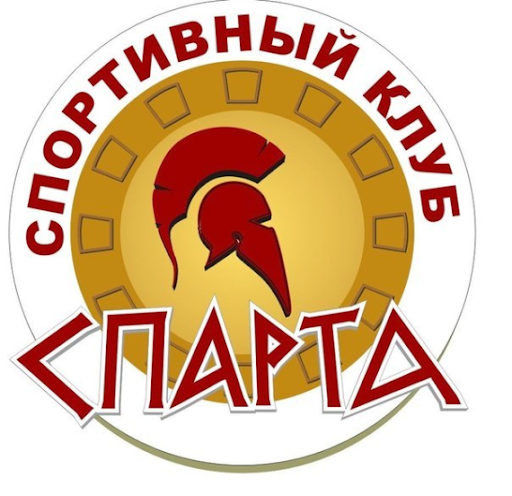 Фестиваль ВФСК «Готов к труду и обороне (ГТО)»
2021-2022 учебном году
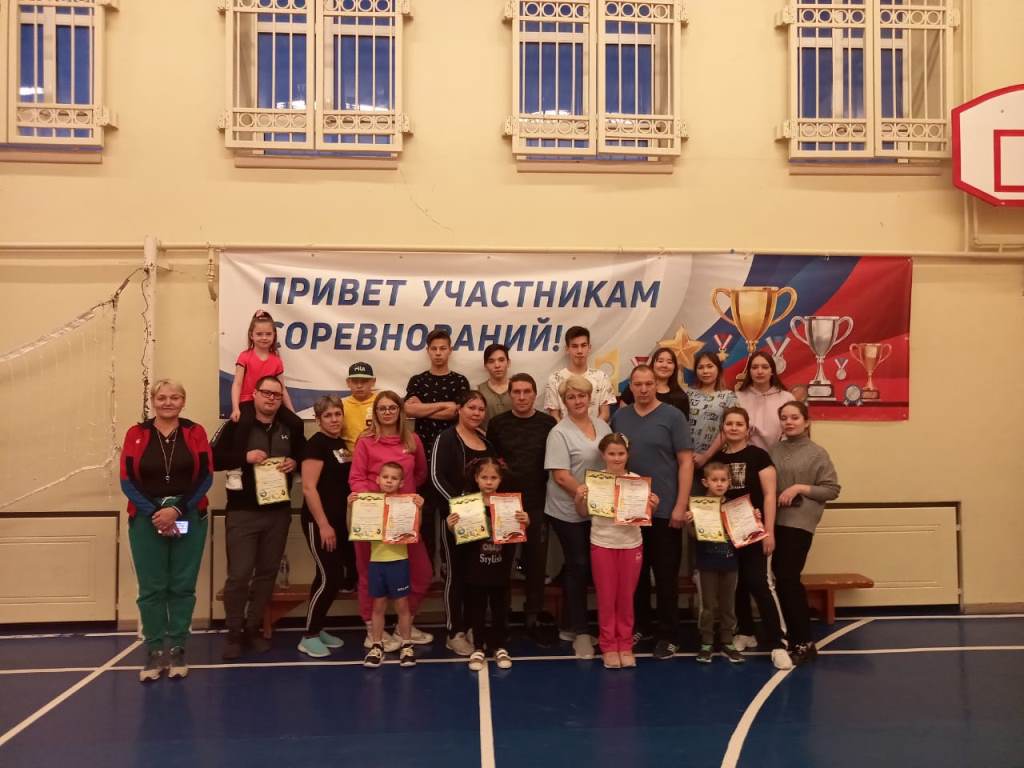 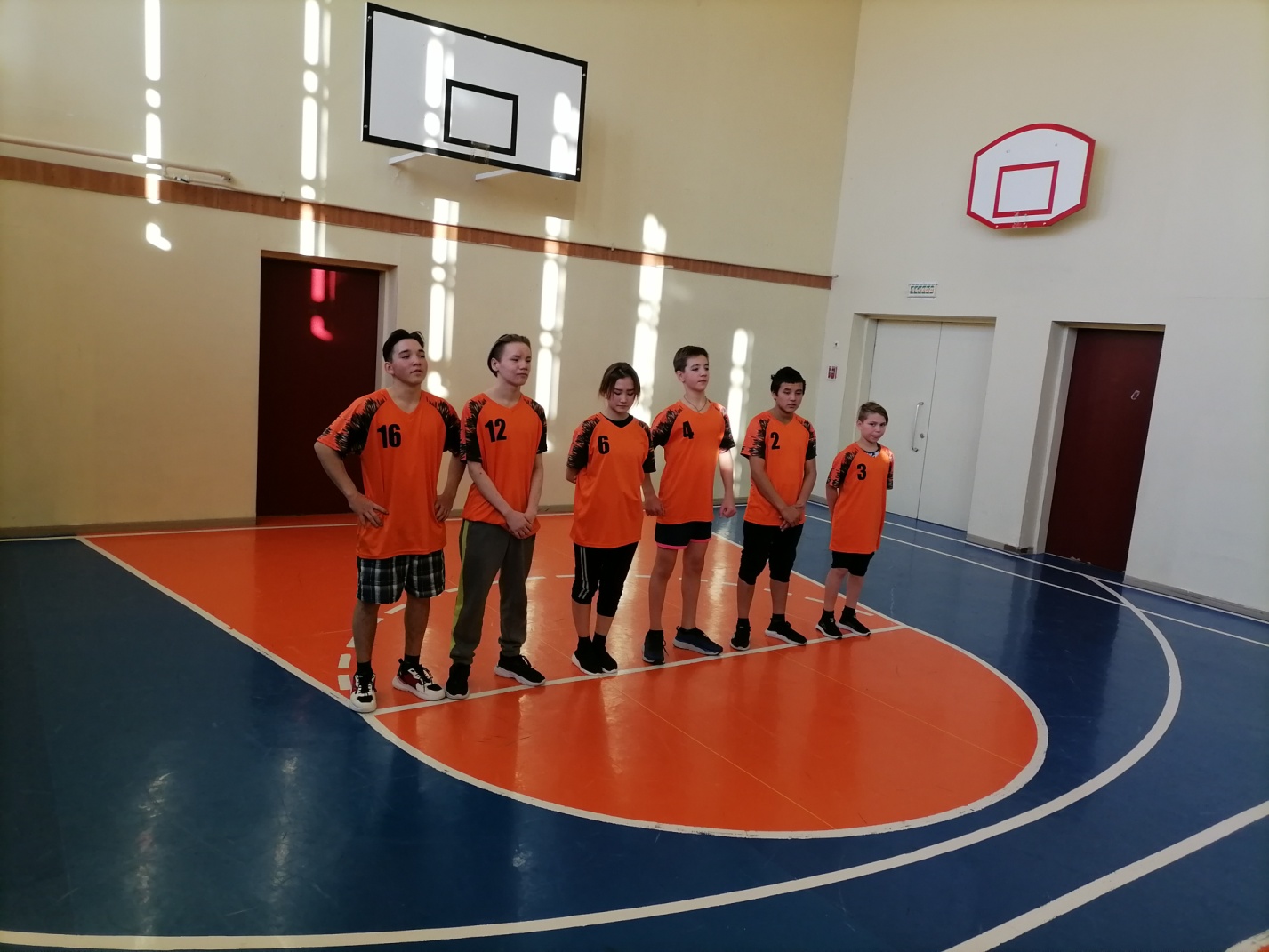 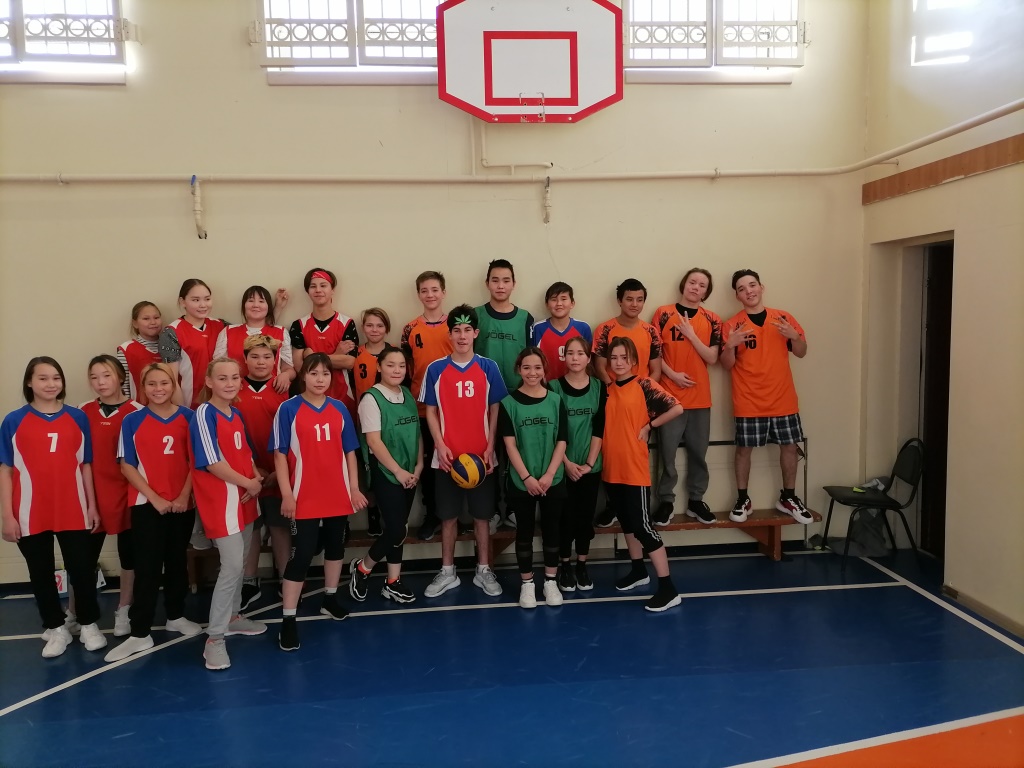 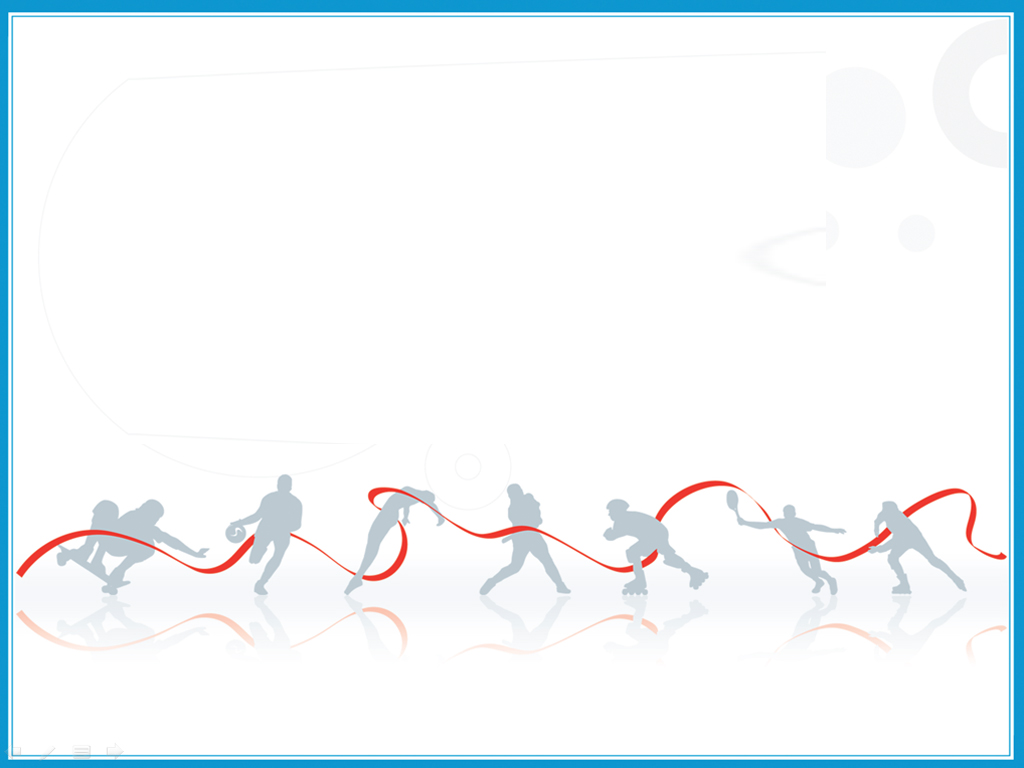 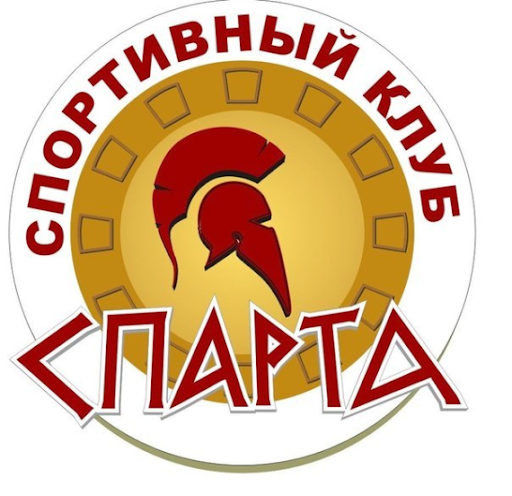 С 23 июня по 26 июня 2022 г.  в Анадыре проходил региональный этап летнего фестиваля Всероссийского Физкультурно-спортивного комплекса "Готов к труду и обороне" (ВФСК ГТО) среди учащихся образовательных организаций Чукотки. 
Команду Анадырского района представляли 4 ученика, 3 из них учащиеся МБОУ «Центр образования с. Марково».
Наш Центр образования представляли Кирохомцева Анастасия, Некеров Сергей и Нурутдинова Илона. 
В рамках регионального этапа сдавались нормативы "ВФСК ГТО" по 7 видам испытаний на силу, гибкость, скорость и выносливость. По итогам регионального мероприятия команда Анадырского района заняла III общекомандное место.
Наша команда "Спарта" стала Победителем конкурсной программы в номинации "Лучший девиз команды ГТО" и "Лучший герб команды ГТО"
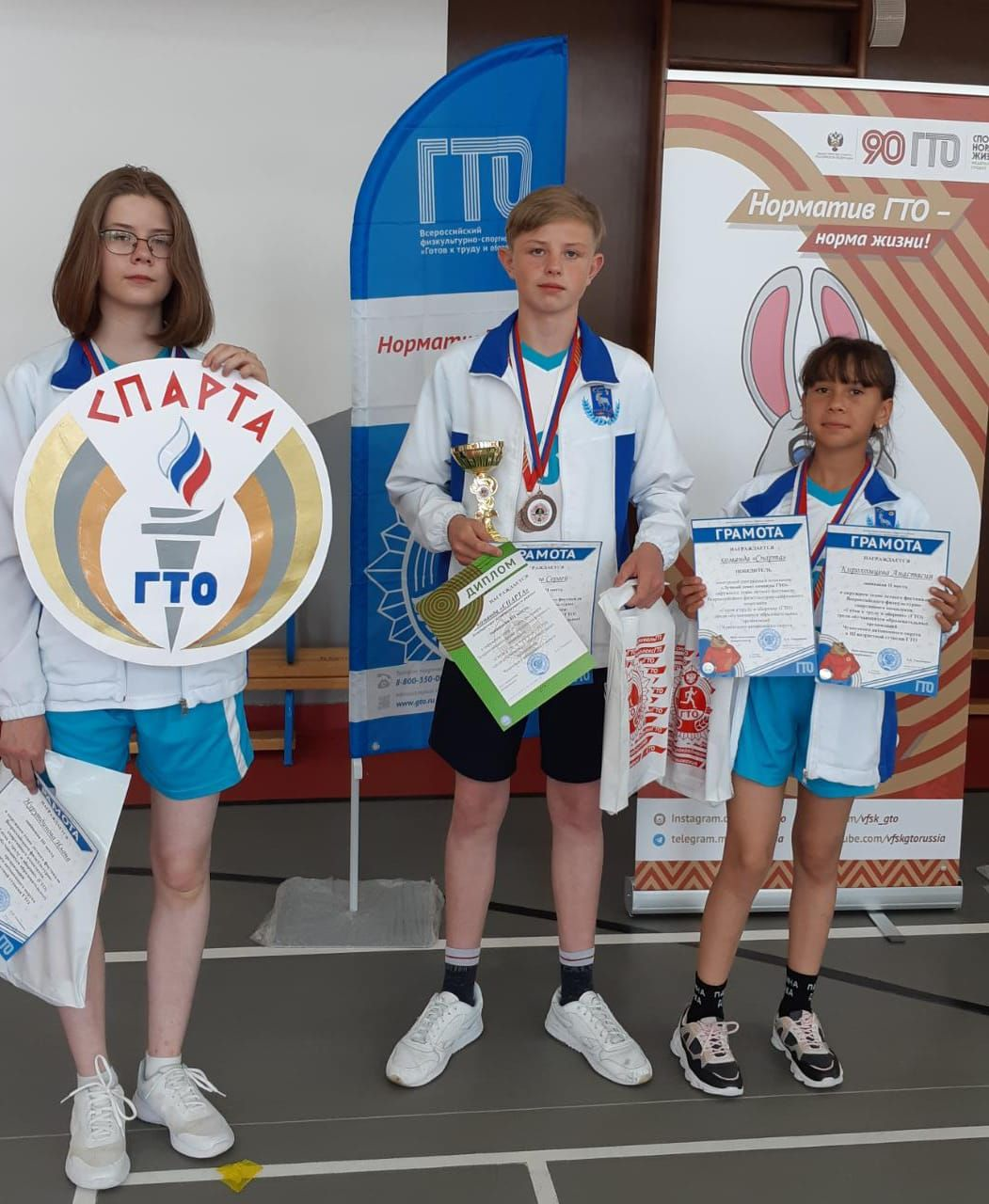 Кубки  победителей, Грамоты, Дипломы, хранятся в школьном музее
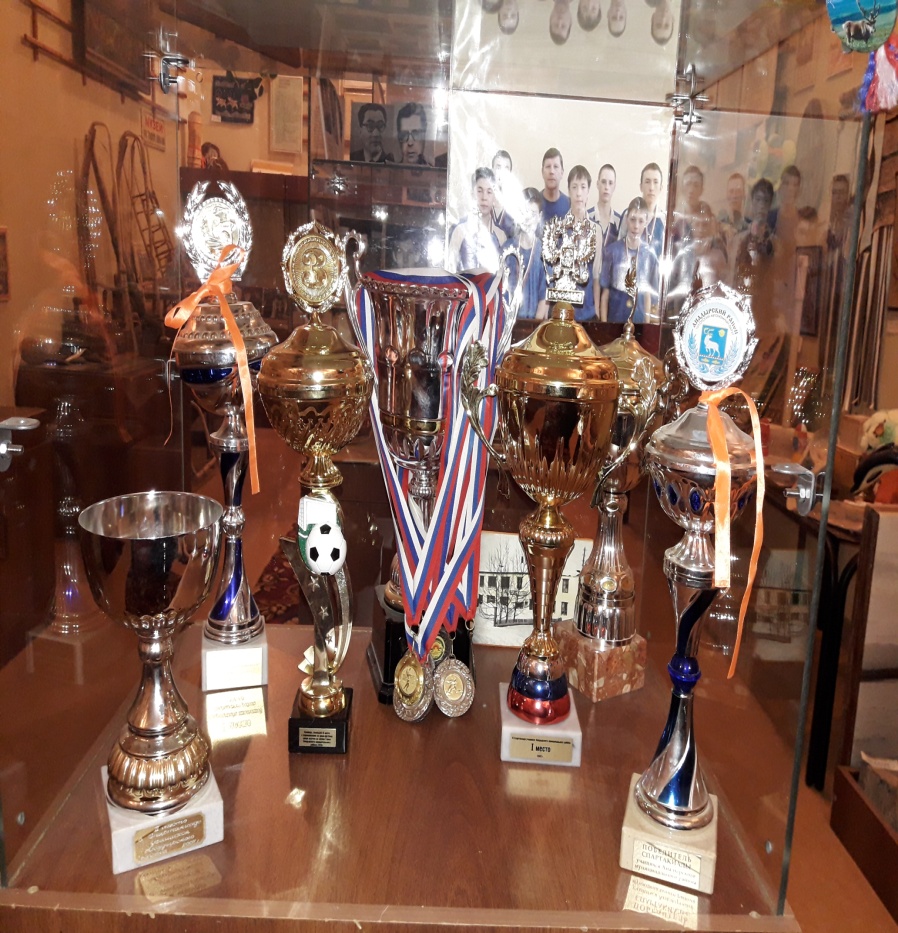 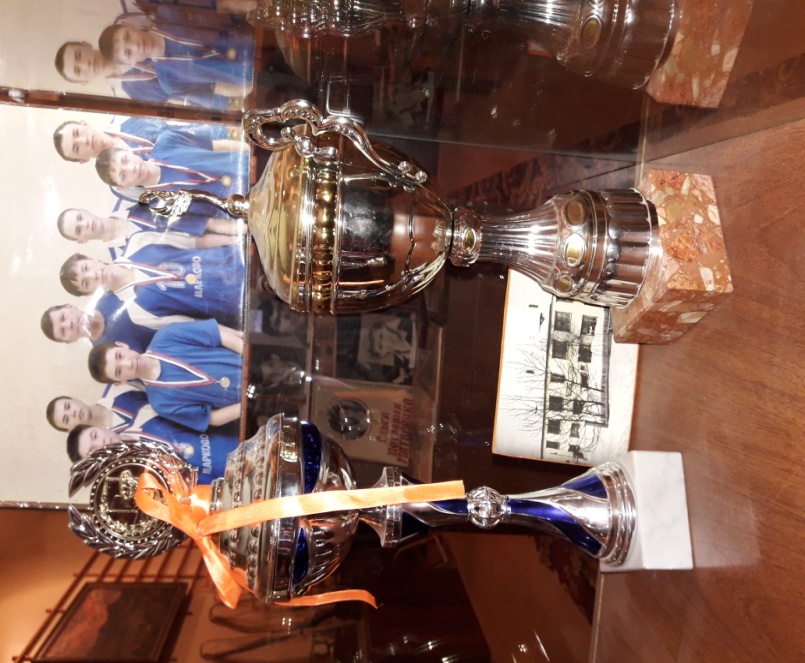 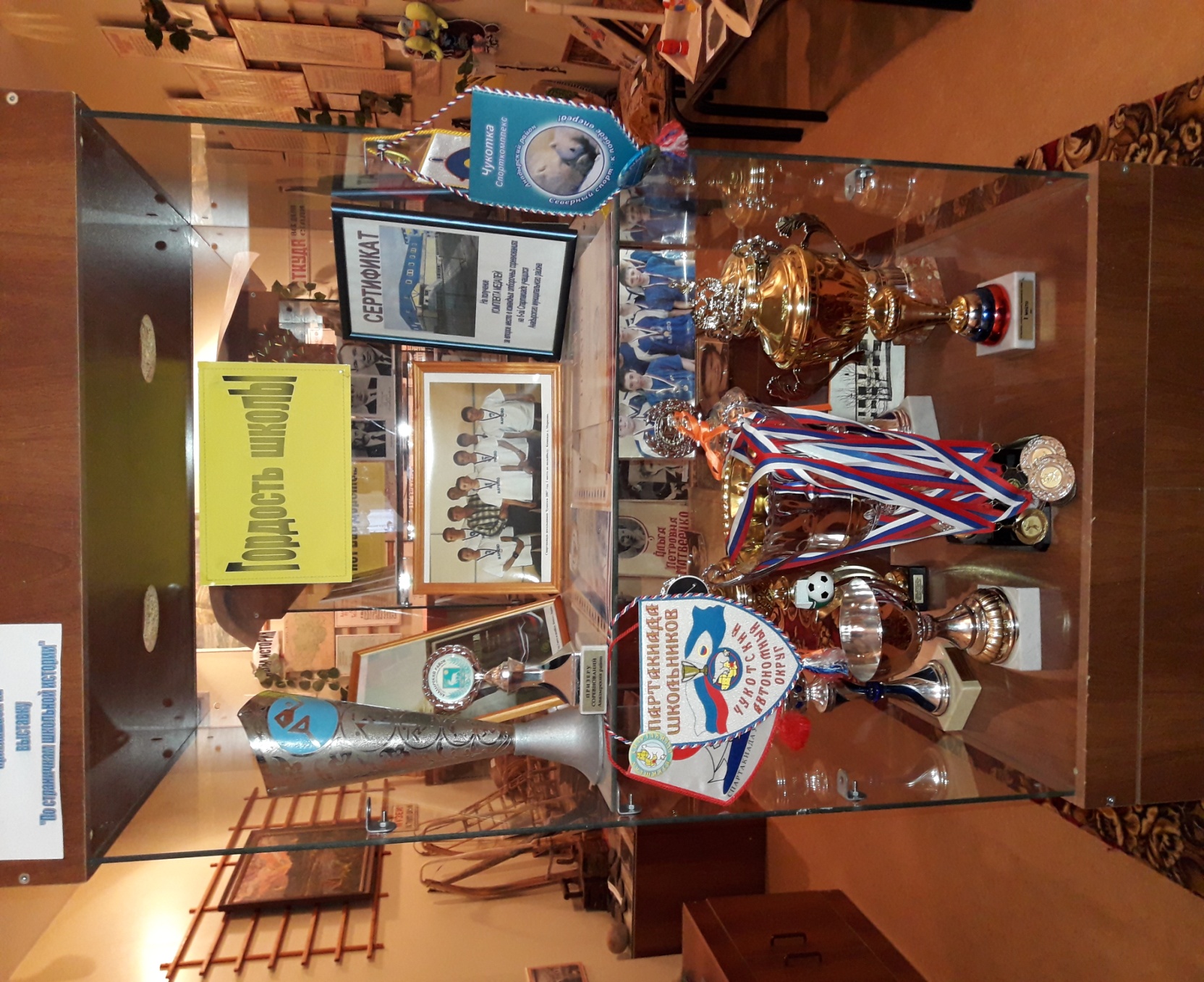 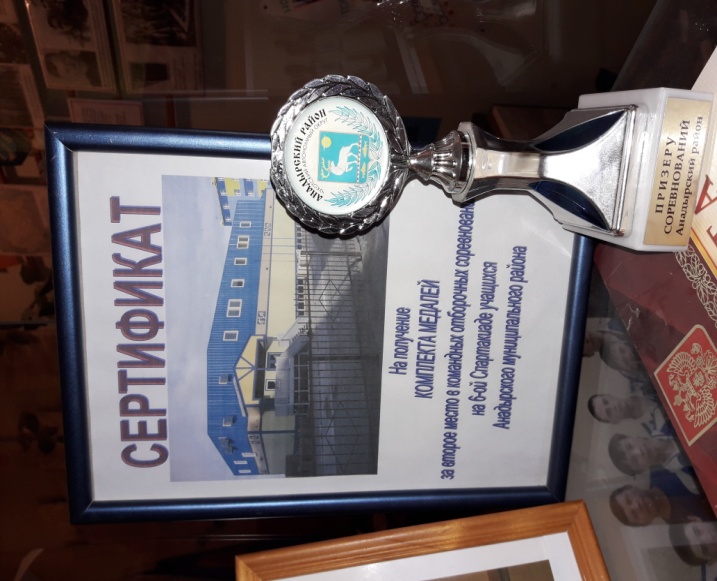 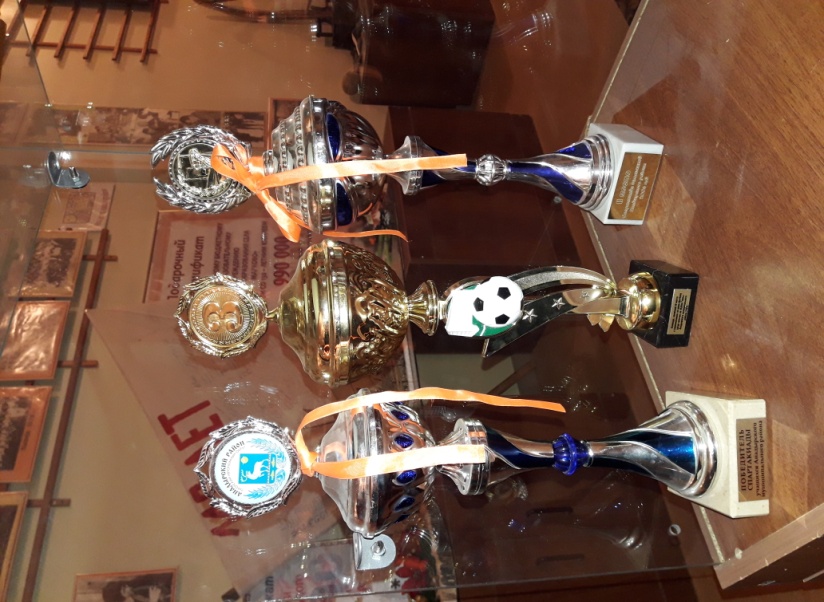 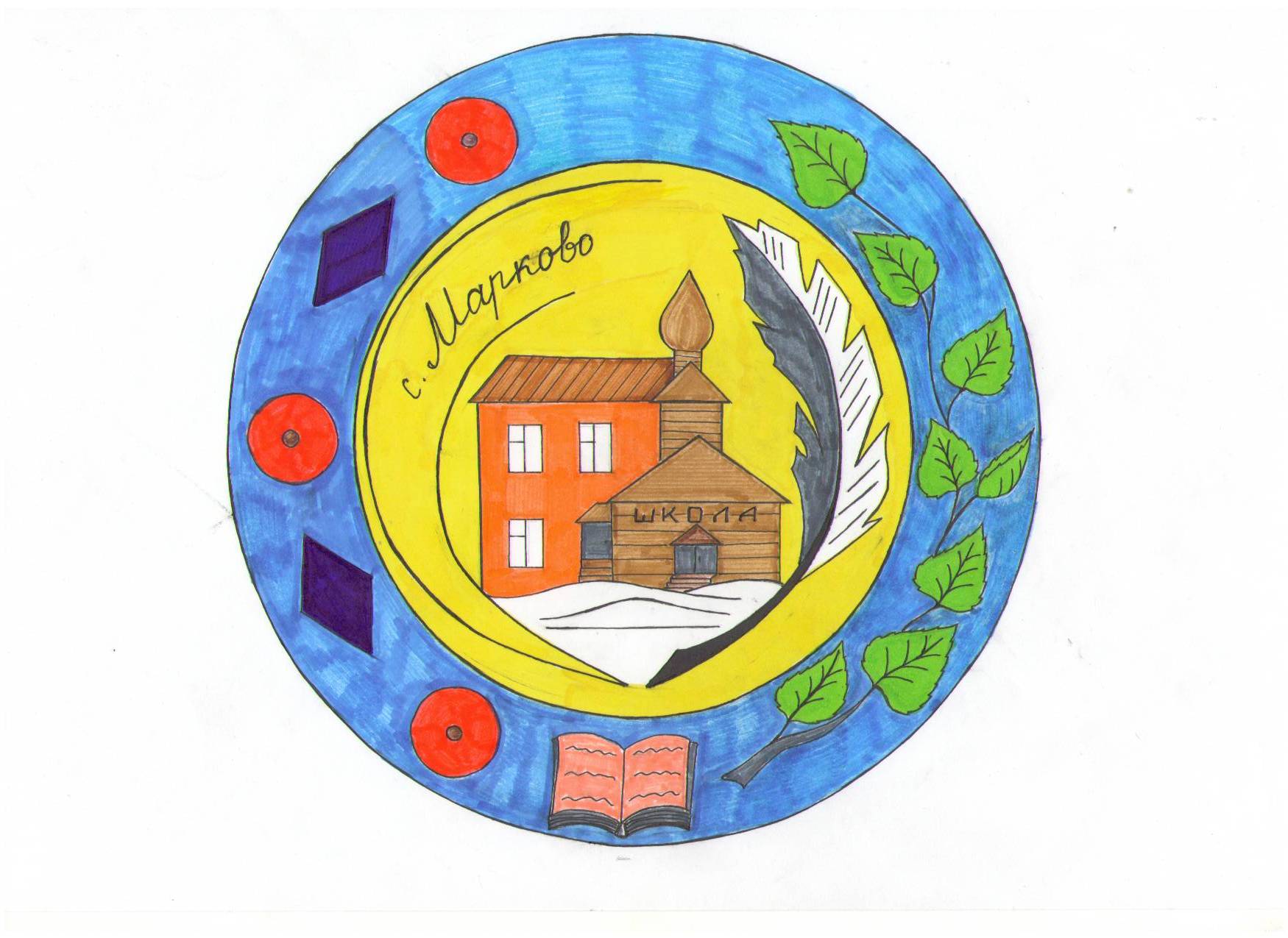 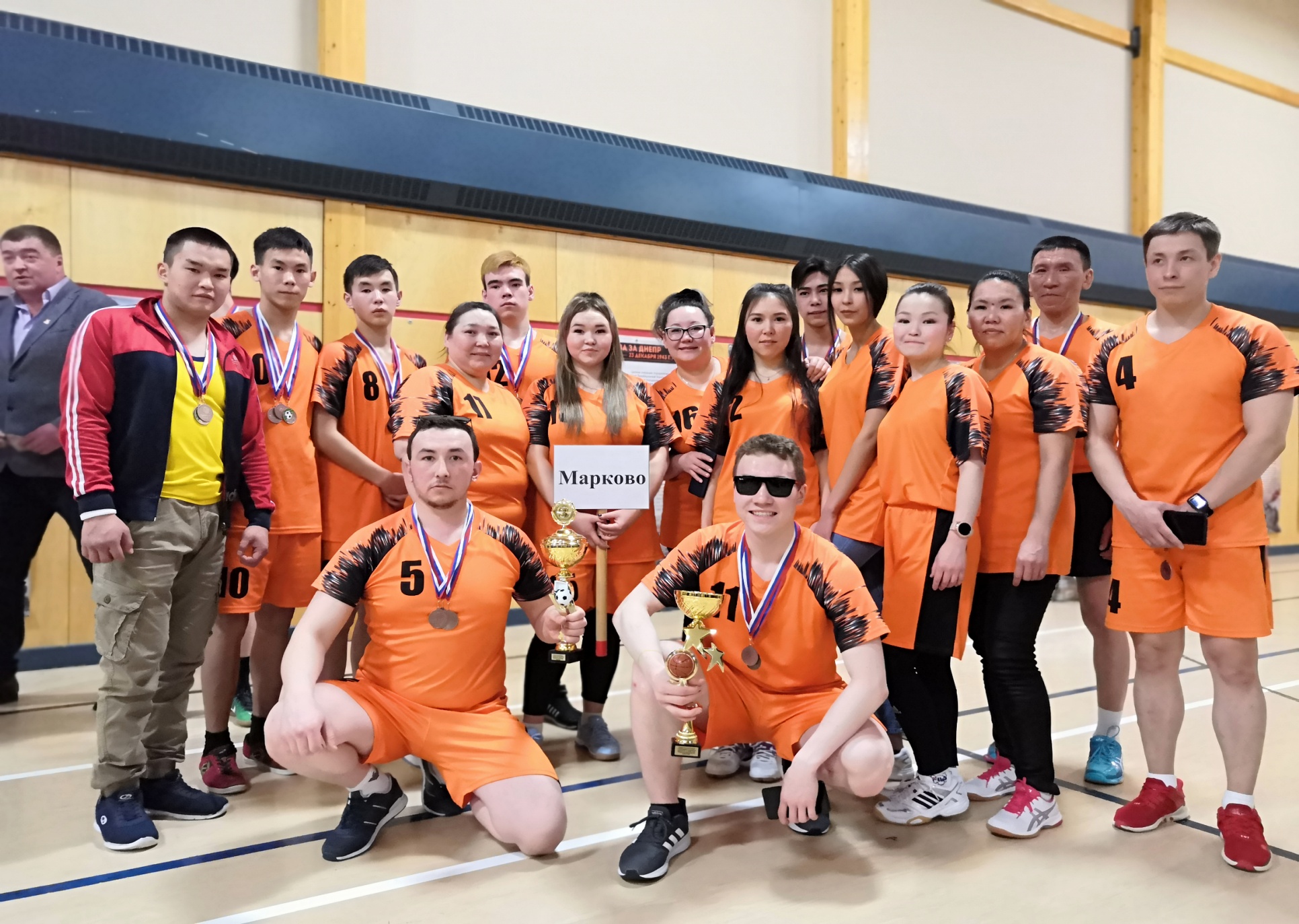 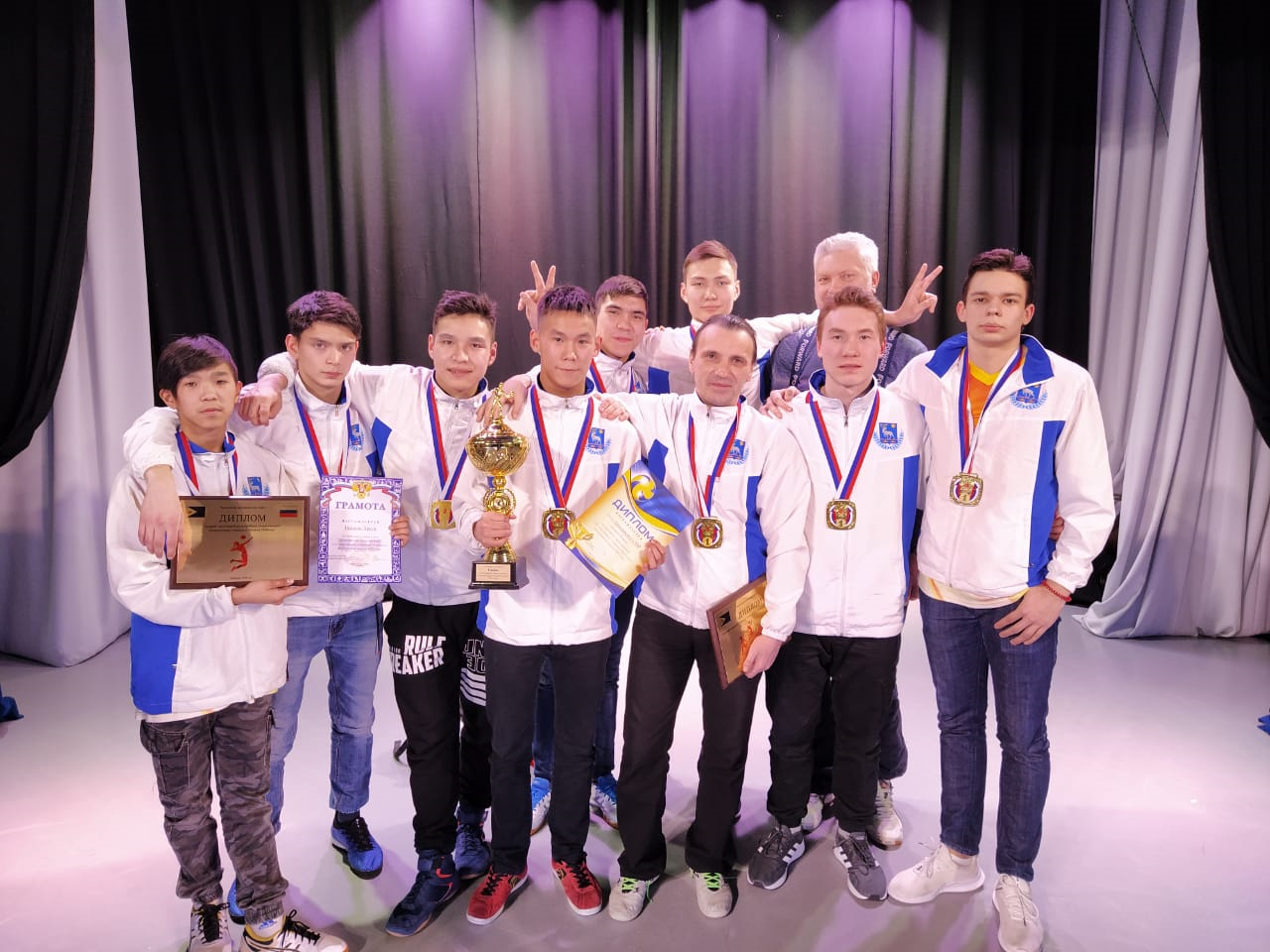 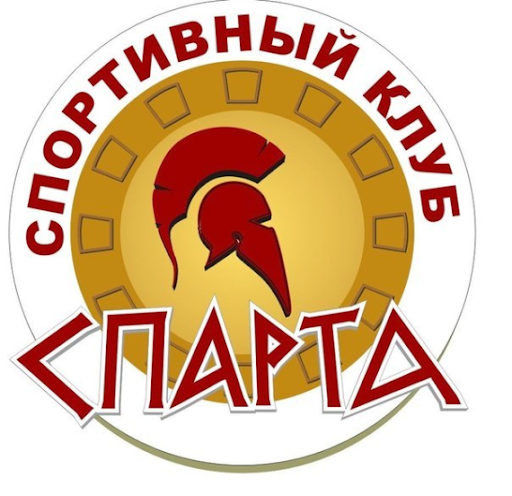 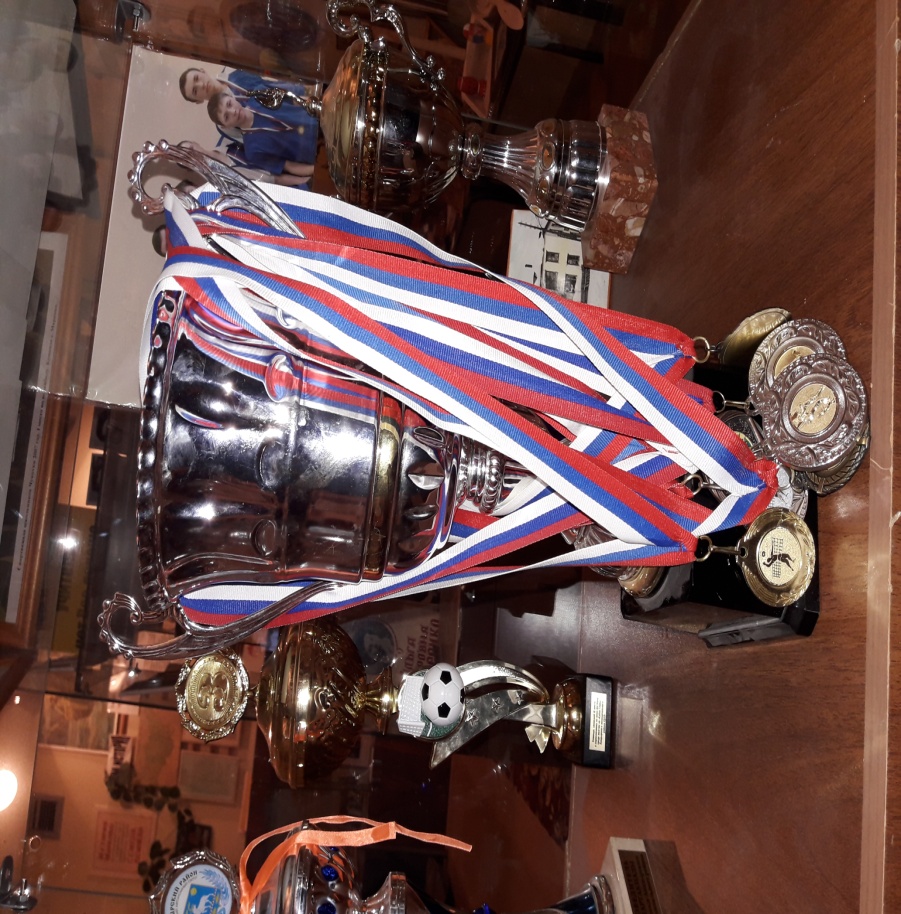 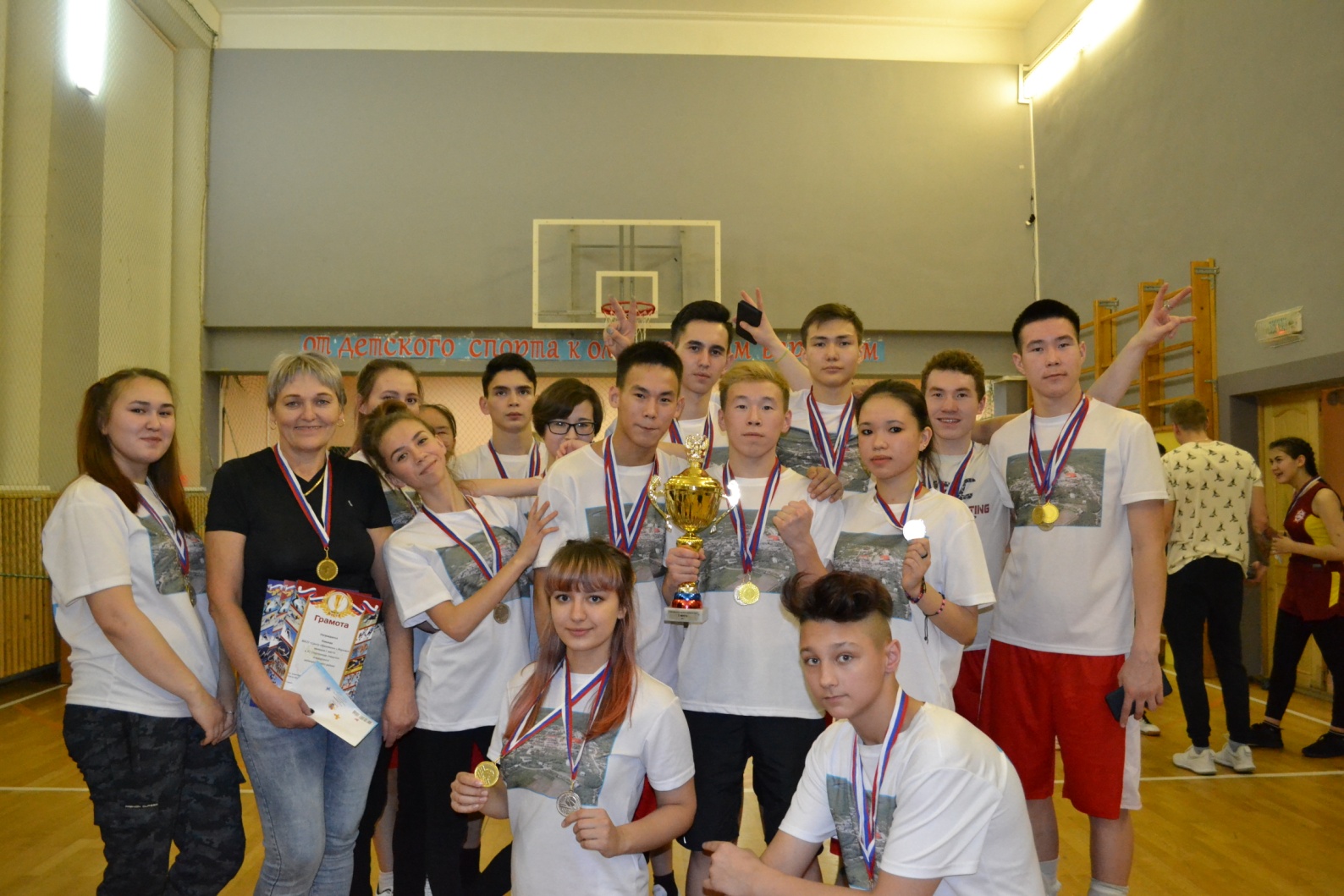 Спорт не любит ленивых, тех, кто быстро сдается.
Ненадежных, трусливых. Он над ними смеется.
Благосклонен он очень к тем, кто духом силен.
И победы дарует лишь выносливым он.